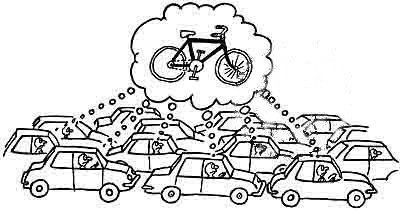 Bisikletin Tarihçesi
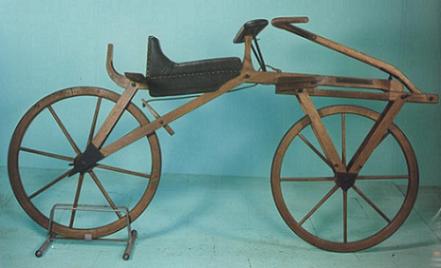 İlk bisiklet çok ilkel biçimde 12. yy. da Çinde 'de görülmüştür. Baron Karl Drais von SauerbronnAlman Baron Karl Drais von Sauerbronn 1818 yılında “Laufmaschine” ya da “Running Machine” adını verdiği bir tür bisiklet icat etti. Laufmaschine tamamen ahşaptan yapılmıştı ve pedalları yoktu. Alet ile ileri gitmek için ayakları yere basarak itmek, yani koşmak gerekiyordu. Sauerbronn’un bisikleti ilk kez 6 Nisan 1818 tarihinde Paris’te sergilendi.
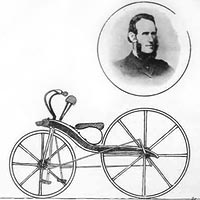 İlk Bisikletler
Bisikletin tarihi 1700 sonlarında Fransa’da geliştirilen araçlarla başlar. 1791’de Conte de Sivac celerifere’ini (ilkel bisiklet) yaptı. Bu aynı büyüklükte iki tekerlekten oluşan tahtadan yapılmış bir araçtı. Oturma yeri tekerlekleri birleştiren çubuğun üzerine yerleştirilmişti. Sürücüler, çubuğu bacakları arasına alarak oturuyor ve aracı ayaklarıyla iterek yürütüyorlardı. Buna benzer araçlar 1816’da J. Nicephore Niepce (1785 – 1833) ve bir yıl sonra da Alman Baron Karl VonDrais tarafından yapıldı. Drais’in yaptığı araç kısa zamanda İngiltere ve Almanya’da draisine ya da eğlence atı adıyla yaygınlaştı.
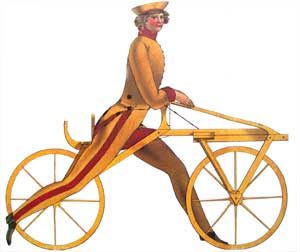 Bisikletin tarihçesi
Dirsekli pedallarla yürütülen bisikletler 1860’larda ortaya çıkmış, ve o zamandan bu yana tüm dünyada, özellikle İngiltere, Fransa, İtalya, Hollanda ve öteki Avrupa ülkelerinde halkın benimsediği bir araç olmuştur. Birinci Dünya Savaşında ve daha sonra Vietnam savaşında bisikletli birlikler yer almıştır.
Finlandiya ordusu-1944
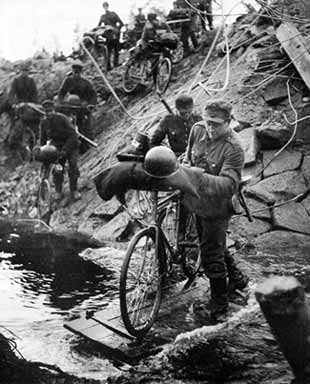 Bisikletin gelişimi
1839’da İskoçyalı Kirpatrick Macmillan pedallı bir bisiklet yaptı. Pedal ileri geri çalışarak, birleştirme çubuklarını harekete geçirip, arka tekerliği döndürüyordu. Ön tekerleği doğrudan döndüren pedal dirsekleri, 1861’de Fransız Pierre ve Ernest Michaux kardeşler bulmuştur. Araçlarına Velocipeden (velespit) adını verdiler ve dört yıl sonra yılda 400 bisiklet üretmeye başladılar. 1869’a gelindiğinde Fransa yollarında bisiklet yarışlar yapılıyordu.
Michaux kardeşler Araçlarına Velocipeden (velespit) adını verdiler ve dört yıl sonra yılda 400 bisiklet üretmeye başladılar. 1869’a gelindiğinde Fransa yollarında bisiklet yarışlar yapılıyordu.
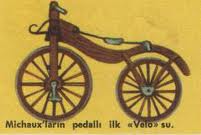 Bisikletin gelişimi
Sıradan ya da Peni-çeyrek peni adı verilen bisikletin doğrudan pedal dirsekleriyle çevrilen büyük bir ön tekerleği ve küçük bir arka tekerleği vardı. 1871’de İngiliz James Starley (1831 – 1881) tarafından yapılan bu bisiklet, en yaygın bisiklet tipi oldu. Ön tekerleğin büyüklüğü sürücünün bacak uzunluğuna göre seçiliyordu ve çapı 1m ile 1,5 m arasında değişiyordu.
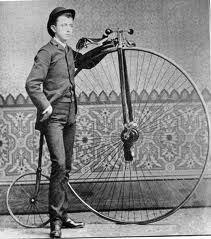 Zincirle İşleyen Bisiklet
İlk zincirle işleyen araç 1874 yılında H.J. Lawson tarafından yapıldı. Çerçeveye bağlı pedal dirsekleri zincir dişlisini çeviriyor, bu da arka tekerleğe takılı daha küçük bir zincir dişlisinin çevresinde küçük bir zincir dişlisinin çevresinde sorunsuz zinciri döndürüyordu. Bisikletlerin tekerlekleri gene hemen hemen aynı büyüklükteydi. 1885’in Rover güvenlik bisikletleri toptan üretilmiş ve birkaç yıl içinde peni-çeyrek bisikletinin yerini almıştır. Bu ilk bisikletlerin tümünde, üstüne dolgu lastik geçirilmiş, çelik kenarlı tekerlekler vardı.
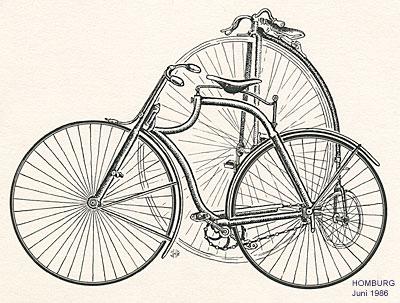 Bisikletin gelişimi
1888’de John Dunlop’un (1840–192) hava dolu ya da şişirilmiş lastiği buluşu, bisiklet tarihinde dönüm noktası oldu. Baklava biçimli iskelet standart oldu ve daha sonraki 70 yıl içinde bisiklet modelinde önemli bir değişiklik yapılmadı. 1960’larda çeşitli üreticiler (bazıları araba bagajına konulmak üzere katlanabilen) şehir için kullanımı için küçük tekerlekli bisikletle yaptılar.
Bisikletin gelişimi
Daha önceki garip modeller arasında uzun iskeletli iki kişilik bisiklet ve 1885’de Karl Benz (1844–1929) ve Gottlieb Daimler’in (1834–1900) ilk otomobili yapmak üzere, içine benzinli motoru yerleştirdikleri araç tipi olarak önem kazanan üç tekerlekli bisiklet bulunmaktadır.
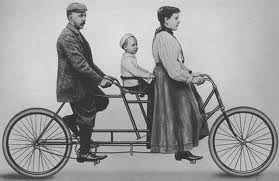 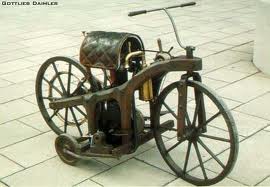 Modern Bisikletler
Modern bisikletlerde çamurluklar, pil ya da dinamoyla çalışan farlar ve iki tekerleği birden frenleten manivelalı ya da pergelli frenler bulunur. Değiştirebilir vitesleri ve zincirle vitesi örten bir koruyucusu da olabilir. Aksesuarlar arasında, fazladan bir taşıma yeri olarak arkaya ve öne takılan sepet ve arka tekerleğin iki yanına asılan çantalar bulunabilir.
Modern Bisikletler
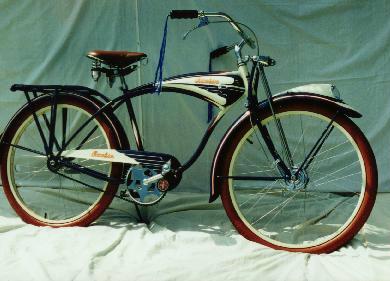 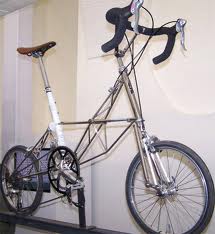 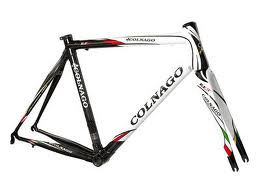 Modern Bisikletler
İskelet genellikle lehimlenmiş ya da kaynak yapılmış, bağlantı yerleri olmayan çelik borulardan yapılır. Sarı kaynak işleminde, önceden kesilmiş belirli uzunlukta borular, açık yuvalara yerleştirilir ve erimiş pirinçle yerlerine tutturulur. Kaynak borular, kendilerinden daha güçlü bir birleşme yeri oluşturacak biçimde erimiş çelikle birleştirilir. Özel hafif alaşımlar kullanarak, üreticiler 7 kg gibi hafif yarış bisikletleri yapabilirler.
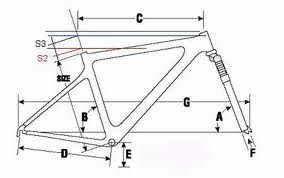 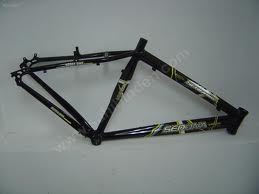 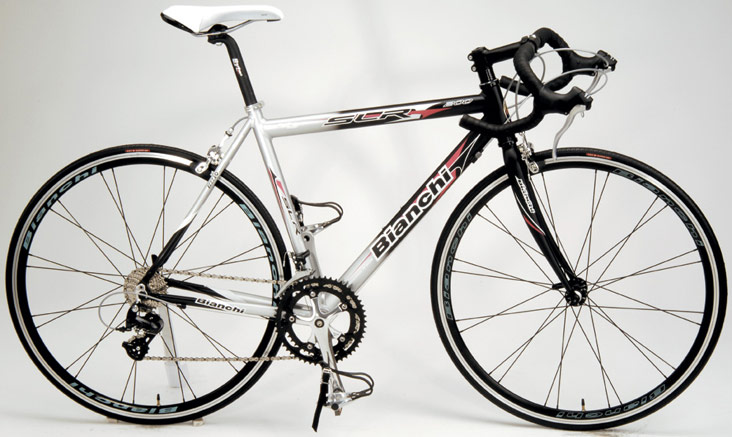 Vitesli bisiklet
Sturney ve Archer tarafından geliştirilen episiklik vites daha karmaşıktır. Güneş tekerleği adı verilen arka kolda bulunan küçük bir dişli çark, arka zincir dişlisi tarafından döndürülür. Göbeğin iç kısmında bir dişli halka bulunur ve bunlar bir dizi tekerlek dişlisi aracılığıyla güneş tekerleği tarafından harekete geçirilir. Bundan üç değişik vites oranı elde edilebilir. Sürücüye sekiz seçenekli bir vites sağlamak için Sturney-Archer ve deailleur tipleri bir göbekte birleştirebilir.
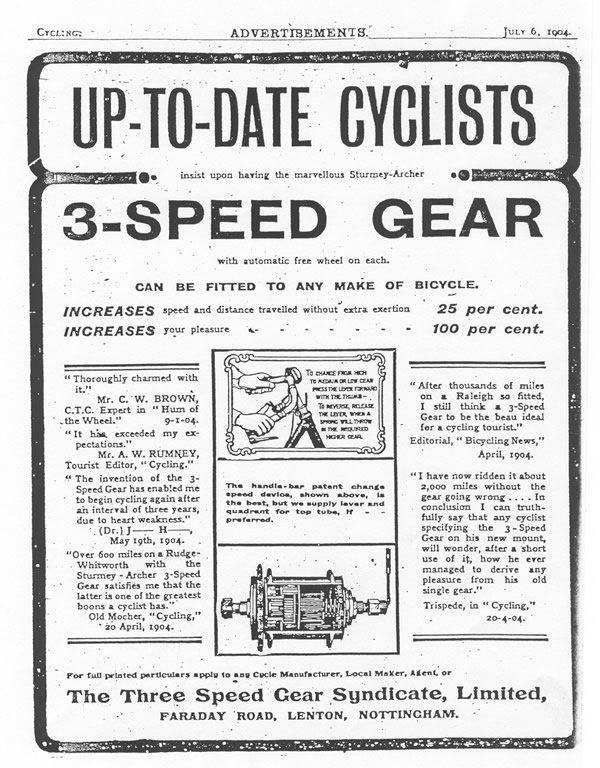 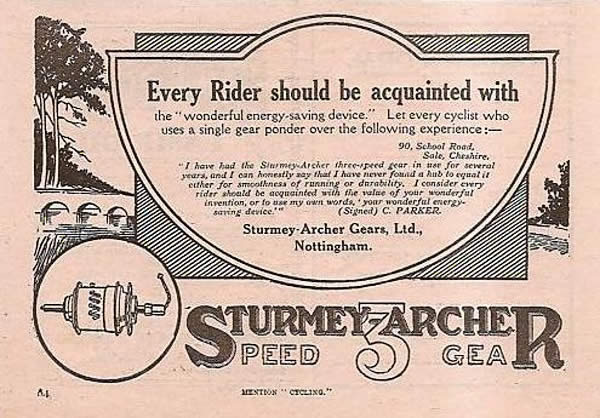 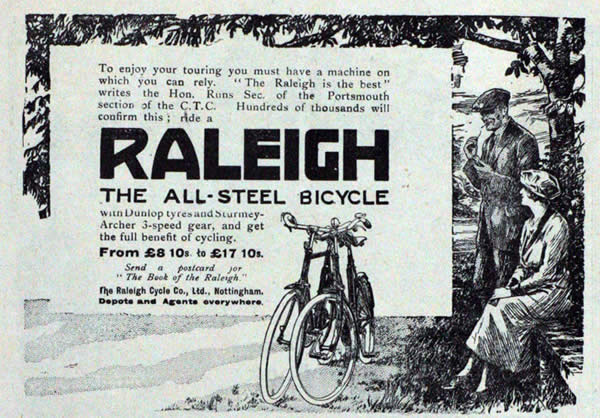 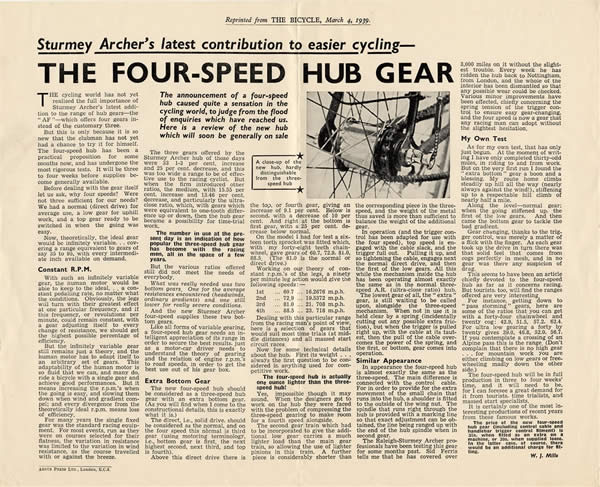 Dağ bisikleti
, 1970’lerde eski model bisikletlere kalın tekerlekler takılarak arazide (dağlarda) geziler düzenlenerek ortaya çıkmış bisiklet. 1980'lerde büyük firmaların seri üretimleri ile standartlaşan dağ bisikleti zaman içinde teknolojinin uygulanması ile ön ve arkası amortisörlü ve disk frenli modellere sahip olmuştur. Günümüzde 29" tekerlerin de uygulandığı genellikle 26" tekerlek çapında, kalın (2") ve dişli lastiklere sahip bisikletlerdir.
“
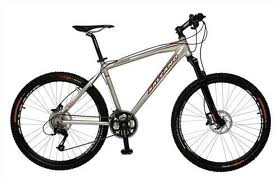 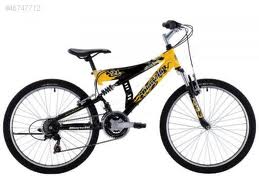 Bisiklet yarışmaları tarihi
Deneme niteliğindeki ilk bisiklet yarışı, 1868′de Saint Cloudˊda yapıldı.
Bu yarışı İngiliz James Moore kazandı.Günden Güne gelişme gösteren bisiklete bağlananların sayısı çoğaldı ve 1881′de “Fransız Bisiklet Federasyonu “kuruldu. Daha sonra zincirli aktarma sistemi ve havalı lastiğin bulunmasıyla bisiklet bugünkü şeklini aldı.
Bisiklet yarışmaları tarihi
Çağdaş koşullara uygun ilk mukavemet yarışı 1890 yılında Fransaˊda yapıldı. 1891′de ise uzun etaplı turların ilk örneğini oluşturan Bordeaux Paris yarışı, onu takiben de Paris Brest-Paris yarışı düzenlendi. 1903 yılında düzenlenen ve yarışmaların en büyüğü olan Fransa Turuˊnun Henri Desgrange ve LˊAuto dergisi tarafından Gerçekleştirilmesi bisiklet sporu için önemli bir atılım
Bisiklet yarışmaları tarihi
ABDˊde1878′lerde başlayan bisiklet yarışlarının yaygınlaşması sonucu 1912′de Amerikan Amatör Bisiklet Birliği kuruldu ve birlik ABDˊdeki amatör yarışların yönetimini üstlendi.
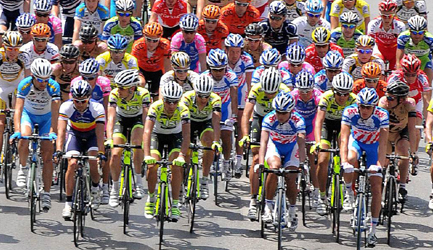 Bisiklet yarışmaları tarihi
20.yyˊın ortalarına doğru ABD ve İngiltereˊde otomobillerin yaygınlaşmasıyla bisiklet yarışlarında bir gerileme görülmeye başlandı; fakat zamanla ilgi tekrar arttı. Amatör yol yarışları 1896′dan, pist yarışları arasında yer aldı. Ayrıca her yıl bisiklet yarışlarının her dalında ulusal ve dünya şampiyonlukları yarışmaları  yapılmaktadır.Bu şampiyonaların en önemlisi ve en zorlusu, 21 etap üzerinden 2474 millik parkurda düzenlenen “Fransa Bisiklet Turu “dur.
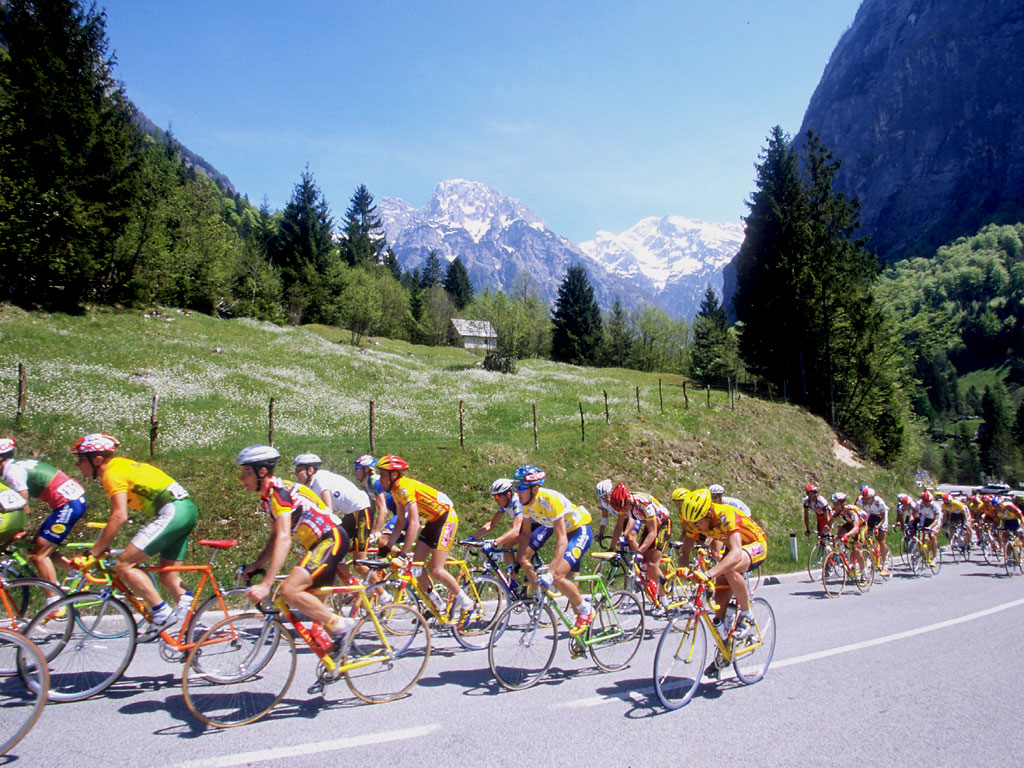 Bisiklet yarışmaları tarihi
1900 yılında kurulan FICAˊnın (Federation International Amateur de Cyclisme Uluslararası Amatör Bisiklet Federasyonu),1993 yılında yapılan kongrede kendini fesh etmesiyle Uluslararası Bisiklet Federasyonu (UCI), bu sporun tek kuruluşu haline geldi.Böylece uluslararası yarışları düzenlemek, kategorileri saptamak ve dünya şampiyonalarının yerini ve zamanını belirtmekle yetkili tek kurum UCI oldu.
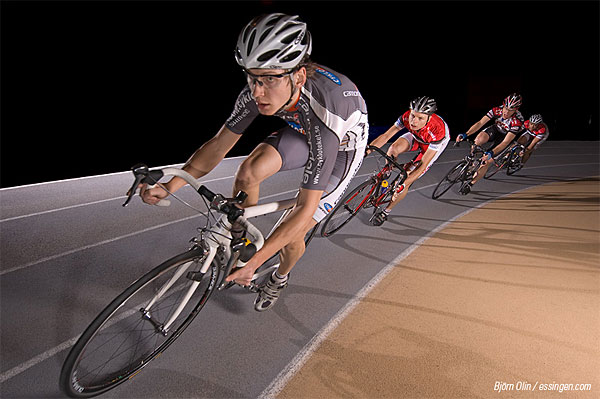 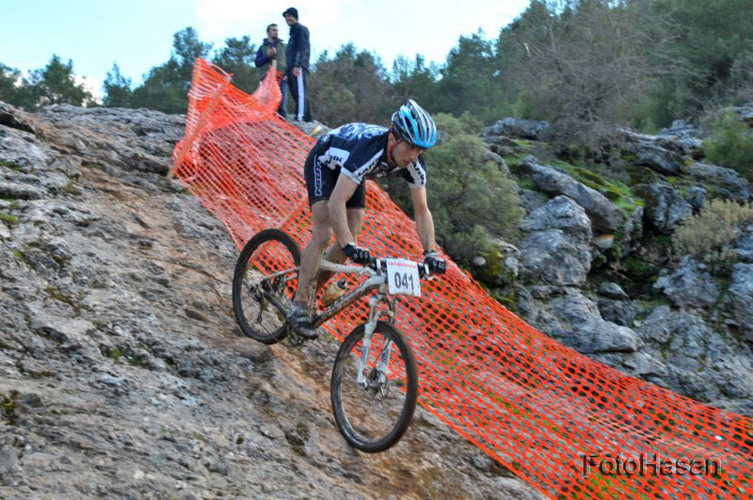 Türkiye’de Bisiklet
Osmanlılar dönemindeki ilk bisiklet yarışları Selanik'te yapılmıştır. bu yarışlardan iyi gelir sağlandığını gören özel girişimciler ile bisiklet ithalatçılığıyla uğraşan Leon Efendi ve ortağı Papazyan, 1910-1912 yıllarda ilk bisiklet yarışlarını düzenlemişlerdir. Daha sonra yasaklanan bu yarışlar, II.Meşrutiyet'in ilanından sonra tekrar canlanmıştır. Bunda Fenerbahçe Kulübü'nün bu spora ağırlık vermesinin rolü büyüktür. İlk yol yarışları Fenerbahçe, Maslak ve Bakırköy'de, pist yarışları ise eski Fenerbahçe Stadı'nda yapılmıştır.Fuat Hüsnü (Kayacan), Naili Seden, Hamit Zeki, Ali ve Muvaffak Beyler de bu ilk yarışların yıldızları olmuşlardır.
Türkiye’de Bisiklet
1923'te İdman Cemiyetleri İttifakı'nın kurulmasından sonra oluşturulan ve aynı yıl FIAC üyeliğine kabul edilen Bisiklet Federasyonu, bisiklet sporunun tüm ülke çapında gelişmesinde önemli rol oynamıştır.İlk federasyon başkanı, bisiklet sporunun öncülerinden Muvaffak Bey (Menemencioğlu)'dir.Cambaz Fahri, Cavit Cav Bey ve Raif Bey bu dönemin ilk Milli takımını oluşturmuşlar ve 1924 Olimpiyat Oyunları'na hazırlanmışlardır. 0Ancak bisiklet bulunamadığı için olimpiyat yarışmalarında Milli Takım'ımız ülkemizi temsil edememiştir.
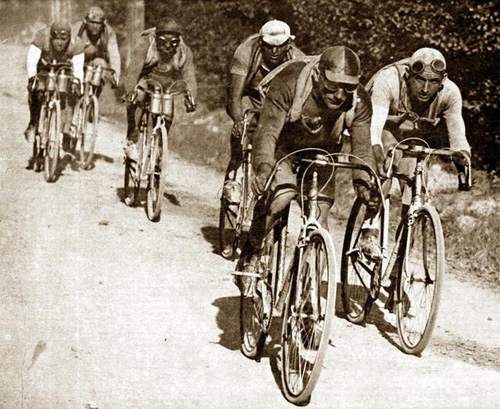 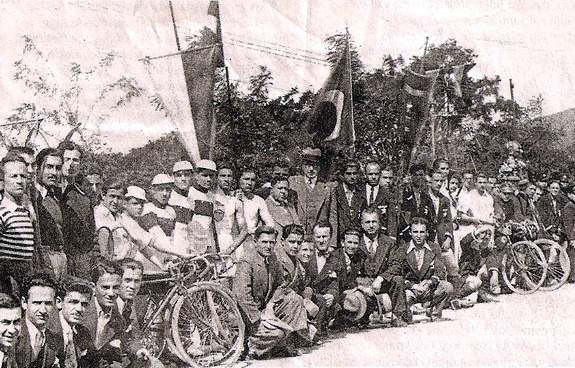 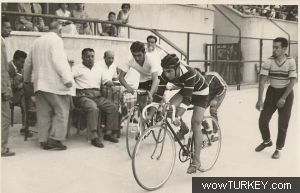 Türkiye’de Bisiklet
Bisikletteki ilk milli karşılaşma, 1927'de Taksim Stadı pistinde Bulgaristan ile yapılmıştır. Daha sonra Milli Takım'ımız 1928 Amsterdam Olimpiyatları'na katılmıştır.1928 Olimpiyatları sonrası "Ege Turu "adıyla düzenlenen tur, Türkiye'nin ilk uzun etaplı turudur. Daha sonra 1938'de İstanbul-Edirne-İstanbul Etabı düzenlenmiş, bu etap 1939, 1941 ve 1942 'de tekrarlanmıştır.1940 yılında ilk kez düzenlenen Balkan Bisiklet Şampiyonası'nda pist yarışında Krikor Cambaz Orhan Suda ile takım takip yarışında Türk Takımı iki gümüş madalya kazanmıştır.1941'de başlatılan Ankara-İzmir Turu da klâsik yarışlardandır.
Türkiye’de Bisiklet
İlk veledrom, 1949'da Konya'da yapılmıştır.1953 yılında düzenlenen uluslararası İstanbul- Ankara Bisiklet Yarışı ile bisiklet sporunda yeniden canlanma görülmüştür.1963 yılında etaplar halinde düzenlenen Marmara Bisiklet Turu, daha sonra uluslararası nitelik kazanarak "Cumhurbaşkanlığı Türkiye Bisiklet Turu" adını almıştır. Bu tur dünyanın sayılı turlarından biridir. Türkiye turda A Takımı'nın dışında B ve Ümit Milli Takımlarıyla da temsil edilir.
Türkiye’de Bisiklet
1991 yılında Bisiklet Federasyonu tarafından ilk kez "Dağ Bisikleti yarışması" düzenlenmiş, aynı yıl Rodos'da yapılan Balkan Şampiyonası'nda Genç Milli Takım 3. olmuştur.
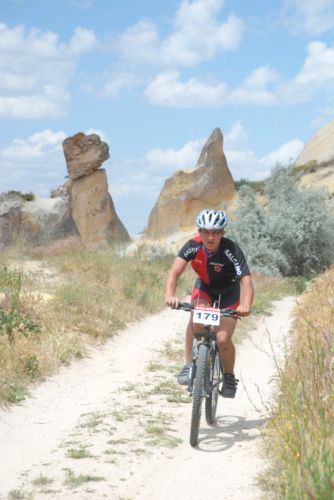 Türkiye’de Bisiklet
1995 yılında gittikçe popüler bir spor olan motosiklet branşı, Bisiklet Federasyonu'ndan ayrılarak Otomobil Sporları Federasyonu 'na bağlanmıştır.Aynı yıl federasyonun ismi Bisiklet ve Triatlon Federasyonu olarak değiştirilmiştir.
1999-2000 Yılları arasında Triatlon Federasyonu Kurulmuş olup, 2000-2005 Yılından itibaren Bisiklet Federasyonu olarak faaliyetlerine devam etmektedir.
Türkiye’de Bisiklet
Bu sporun dünyadaki Uluslararası yarışların düzenleme kategorilerini saptama ve dünya şampiyonlarının yerini ve zamanını belirleme konularında yetkili tek kurum UCI’dır. Ülkemizdeki gelişimine baktığımızda ise, ilk bisiklet yarışları Bisiklet sporunu sevdirmek, özendirmek, dünya bisikletinde ülkemiz adına isim yapmak, yurtiçinde yapılan organizasyonlarda kaliteyi artırmak ve toplumu bu sporla sağlıklı bir ortamda buluşmasını sağlamaktır.